Religions for Peace
Strategic Plan 2020-2025
Summary of Survey Responses
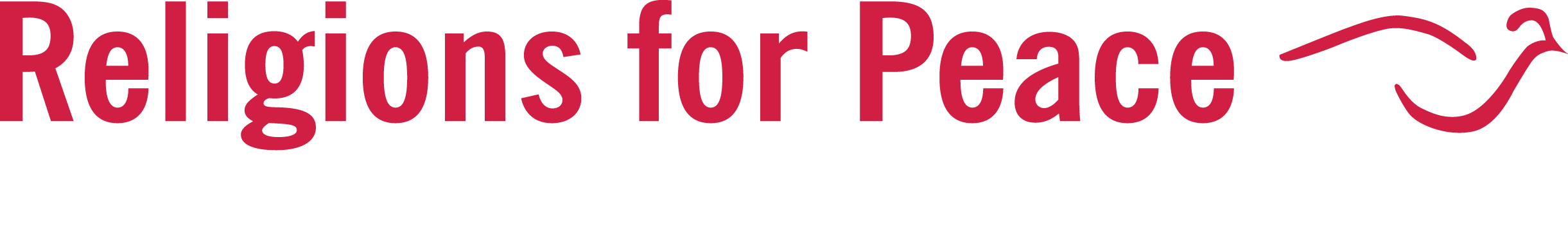 [Speaker Notes: From previous SP:

Challenges:
The misuse of religion in support of all manner of violence, including violent extremism. 
Violent conflict and the proliferation of arms.
Nuclear weapons and all weapons of mass and indiscriminate destruction. 
Extreme and growing inequality, including widespread violations of basic rights. 
Violence against women, abuse of children and weakening support for families.
Extreme poverty, preventable diseases left untreated, and broad scale lack of opportunity.
Environmental degradation, natural resource depletion, and climate change, all of which threaten civic order and human flourishing.]
Advancing Positive Peace as Shared Well-Being
General Opportunities
Strengthen personal commitment to cultivate a spirituality and practice of peace and shared well-being
Raise awareness/knowledge among masses (religious and secular), especially youth, through traditional and social media, campaigns, education, conferences and public events
Campaign around international agreements, interreligious agreements, and international “anniversaries” and “days” to develop actions that promote peace and shared well-being
Interreligious education, dialogue and exchange programs to educate and explore approaches to shared well-being and to counteract tendencies of populism, hate speech, intolerance and social divides
Develop multilingual materials for education and training on interreligious issues and specific topics
Advocacy to hold public officials and leaders accountable for ensuring peace and shared well-being through respect, good governance, rule of law, and implementation of international law and agreements
Strengthen/expand local to global partnerships with FBOs and secular actors (governmental bodies, NGOs, schools/universities, private sector), especially organizations and networks working on these issues
Demonstrate solidarity with vulnerable groups through declarations and actions
Women’s engagement and empowerment
Youth engagement and empowerment
Multi-religious and interdisciplinary research, working groups, publications
Take advantage of expertise among RfP members on specific issues
Peace and Security Considerations
Challenges
Religious extremism, nationalism, intolerance, hate speech/electronic forums, and accompanying violence, terrorism
Weapons of destruction (mass and small arms)
Preventing targeted violence and supporting victims (minorities, immigrants, violence again women and children, LGBTQ, PLHIV, journalists, human rights defenders)
Structural violence (lack of good health, education, economic opportunity; poverty; inequality; corruption)
Weakening of multilateral commitments and agreements

Opportunities
Awareness raising and mobilization around existing international commitments/agreements and plans through public activities, mass media and social media, with a focus on youth engagement
Education and training to implement the UN Plan of Action for Religious Leaders and Actors to Prevent Incitement to Violence that Could Lead to Atrocity Crimes
Advocacy and cooperation with governments and intergovernmental actors for legal protections and interventions to prevent violence, protect and support vulnerable groups (women, children, youth, migrants, minorities)
Support credible internal intermediaries to promotes dialogue with alienated groups and intervene where possible
Address specific conflicts and promote reconciliation through multi-faith proposals, dialogue, and mediation
Promote inclusive development and effective socio-economic alternatives to violence in communities at risk
Partner with existing local to global organizations/networks that work on peace, security and human development
Gender Justice
Challenges
Violence (Physical, sexual, psychological) against women, often with impunity
Gender equality and legal rights – family, education, employment, public spaces
Cultural norms and religious beliefs related to women and gender 

Opportunities
Build on international agreements and interreligious declarations that recognize and promote women’s rights
Advocacy for women’s protection, legal rights and justice
Increase women’s participation and leadership in religious communities, government and peacebuilding activities
Promote gender equality and empowerment within every religion through education, capacity building and advocacy with religious leaders
Environment
Challenges
Climate change
Environmental degradation (deforestation, mining, pollution of land/water, exploitation of poor by rich)
Loss of biodiversity
Misplaced values that prioritize economic interests (materialism, consumerism, individualism)

Opportunities
Build on international agreements, documents, and multi-religious declarations that recognize and promote environmental protections as human rights
Lobby adoption of Draft UN Treaty on Business and Human Rights (which includes environmental rights)
Awareness raising on problems and solutions through religious and multi-religious networks, mass media, social media, public conferences and events 
Education, training and action by religious communities and multi-faith networks to promote solutions, such as renewable energy, recycling, reuse and reduced consumption
Collaborate with existing organizations and networks working on these issues
Engage local and indigenous groups to learn from and provide support for protecting the environment
Empower/support youth to organize and advocate on environmental issues
Build a culture of sharing and contentment as alternative to a purely economic, profit-driven vision of life
Freedom of Thought, Conscience and Religion
Challenges
Misuse of religion to promote intolerance, discrimination and violence
Hate speech and electronic forums that promote hate and violence
Lack of respect of differences in thought, conscience, religion
Religious beliefs and cultural norms that limit freedom
Tension between freedom of expression and hate speech

Opportunities
Multi-religious dialogue about freedom of thought, conscience and religion, and role of the state
Build on international agreements and multi-religious declarations that promote human rights and freedom of religion or belief
Advocate for government legal and security protections
Protect holy sites
Strengthen UNHCR and the United Nations Special Rapporteur on Freedom of Religion or Belief
Develop standards and rules for identifying hate speech as opposed to freedom of expression
Interreligious Collaboration/Partnerships
Challenges
Mobilizing for common action, gaining mass participation, improved engagement and implementation at local level
Coordinating efforts between local to global stakeholders (government, UN)
Negative relationships with government
Resistance to expanding our network to include other religious communities
Intra-faith issues affect that affect interfaith initiatives

Opportunities with Secular Actors
Work more closely with UN entities to further global achievement of SDGs
Work with NGOs, government and private sector to reduce distrust of RfP, expand our influence, and achieve greater impact
Opportunities within RfP and with other FBOs
Strengthen capacity of local RfP members for multi-religious collaboration (e.g., share educational tools, literature; help organize events that emulate national/international events; provide speakers; help with publicity, sponsorships, partnerships, skill-building, dialogue; sharing successful programs, fundraising)
Increase interaction and collaboration in RfP (e.g., more frequent World Assemblies, increased cooperation between local, national and regional IRCs, joint declarations and action on issues (e.g., climate change, migrants)
Expand RfP membership to new religious communities, including indigenous religious communities
Create IRCs in every country
Partner with other FBOs working on SDGs, youth development, drug addiction and other social issues
Deep dialogue and resolution of controversial issues
Address perceived inequality within RfP
Maintain momentum to “keep the spark alive” after interreligious events
Interreligious Education
Challenges
Lack of knowledge of shared values and ethics across religions
Lack of respect of religious differences, stereotyping, xenophobia, hate
Lack of youth involvement in religious and interreligious programs
Lack of interreligious cooperation and value/ethics-based education in religious communities 
How to promote dialogue among believers and between believers and non-believers

Opportunities
Multi-religious dialogue on commonalities and differences
Promote intra-religious and multi-religious literacy and education through formal and informal education, media, dialogue and joint activities
Disseminate RfP materials to schools and universities
Develop teaching/training materials for children to adults on peace education and principles and practices of different religions
Develop multi-religious teacher exchange/cooperation programs for educators
Invite the public to religious festivals, events, and places of worship
Commitments to Action
Strengthen inner peace and uphold our values to respect others, support other’s expressions of their faith/beliefs, pray for others, incorporate good ideas from other religions, and offer ideas and solutions
Promote religious discourse and a culture of peace that emphasizes shared human values, respect of different faiths and shared well-being
Raise public awareness by sharing RfP information, materials, values, goals with others inside and outside RfP
Develop materials and tools to educate and train others (children to adults) – print/oral, digital, DVDs, videos, apps, curriculum, training
Integrate multi-religious educational programs into educational institutions
Promote youth engagement and develop interreligious youth programs
Advocacy in partnership with others locally to globally to implement international agreements, plans and declarations
Lobbying to adopt and implement new legal protections and international agreements (e.g., Draft UN Treaty on Business and Human Rights)
Develop partnerships to educate, advocate, and act together on existing and new initiatives with other FBOs and secular actors (e.g., schools, universities, government, civil society, businesses) that promote peace and shared well-being of people and planet
Provide space, platform and opportunities for RfP to engage with additional interreligious groups
Host interreligious and multi-faith meetings, dialogues, conferences, roundtables, seminars, festivals, exchange programs, etc.
Support sustainable economic development -  eco-tourism, plastic recycling model, overcoming poverty through digital technology
Offering expertise and advice to political or cultural authorities in different national and regional contexts
Research, publish, lectures, presentations
Fundraising
Evaluation of programs
Potential SDG Indicators for Success